Nepřímá úměrnost
POC 2014/15
y
y
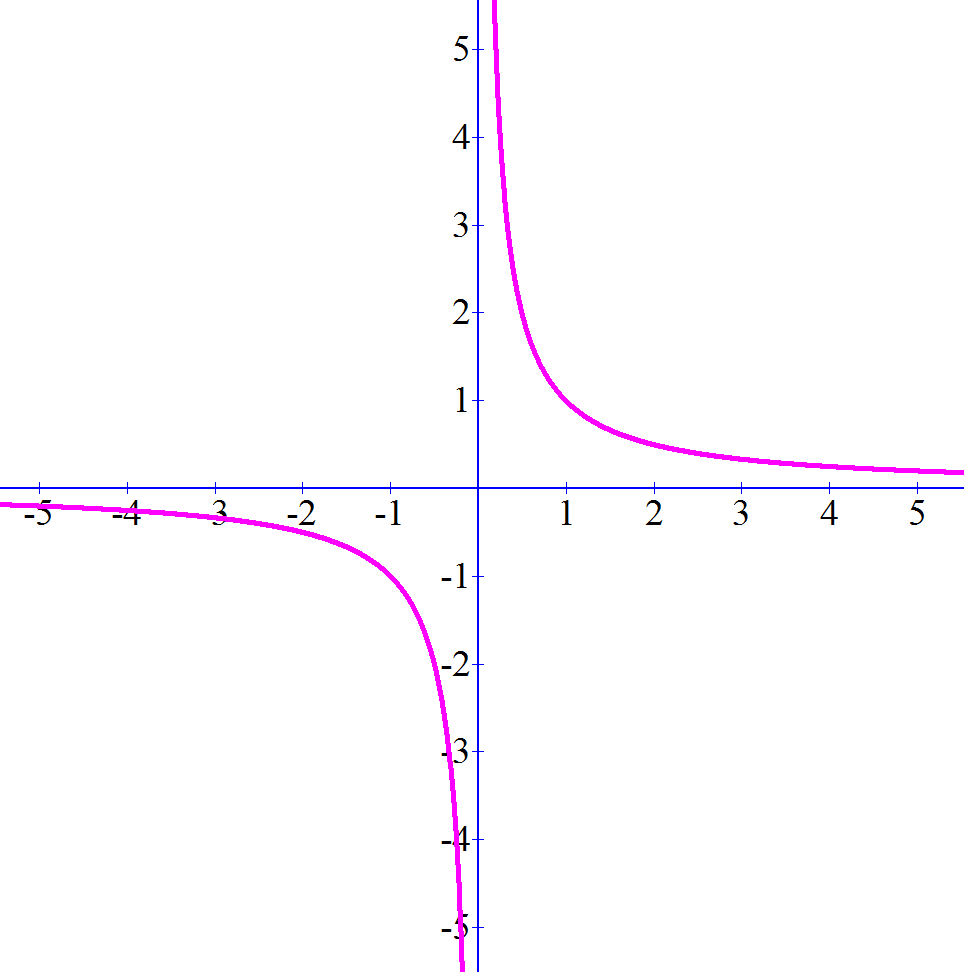 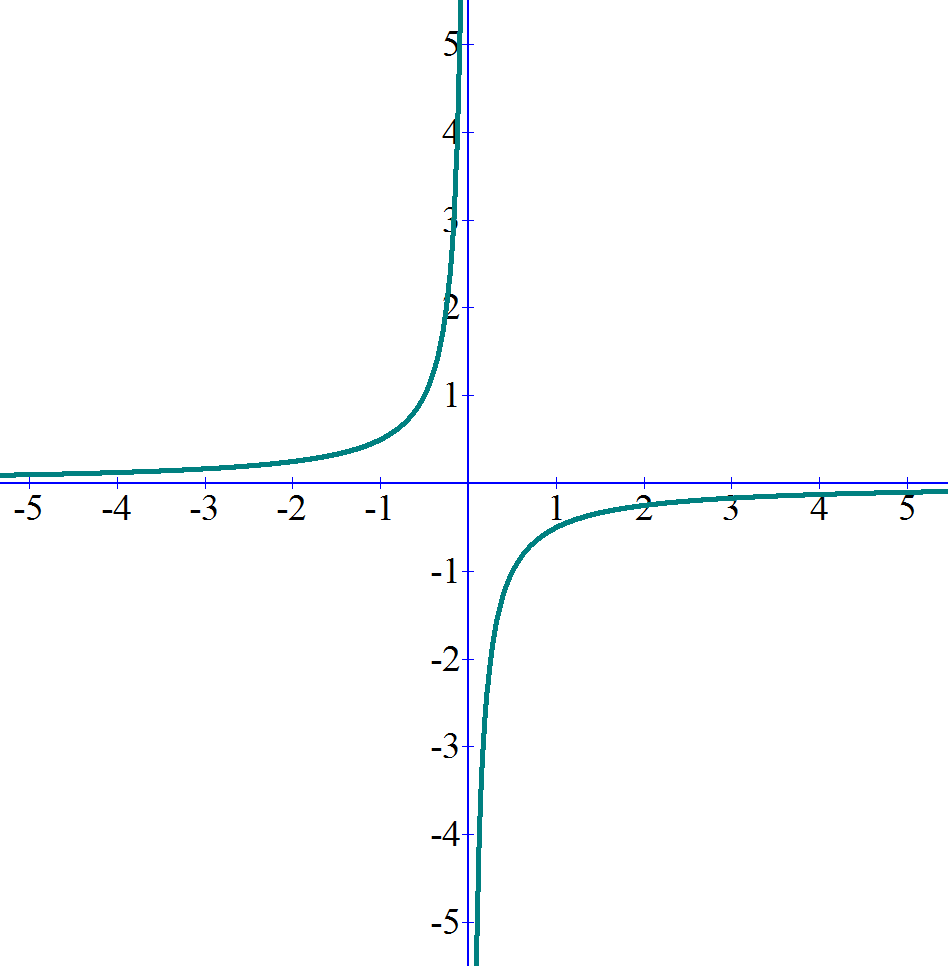 x
x
y
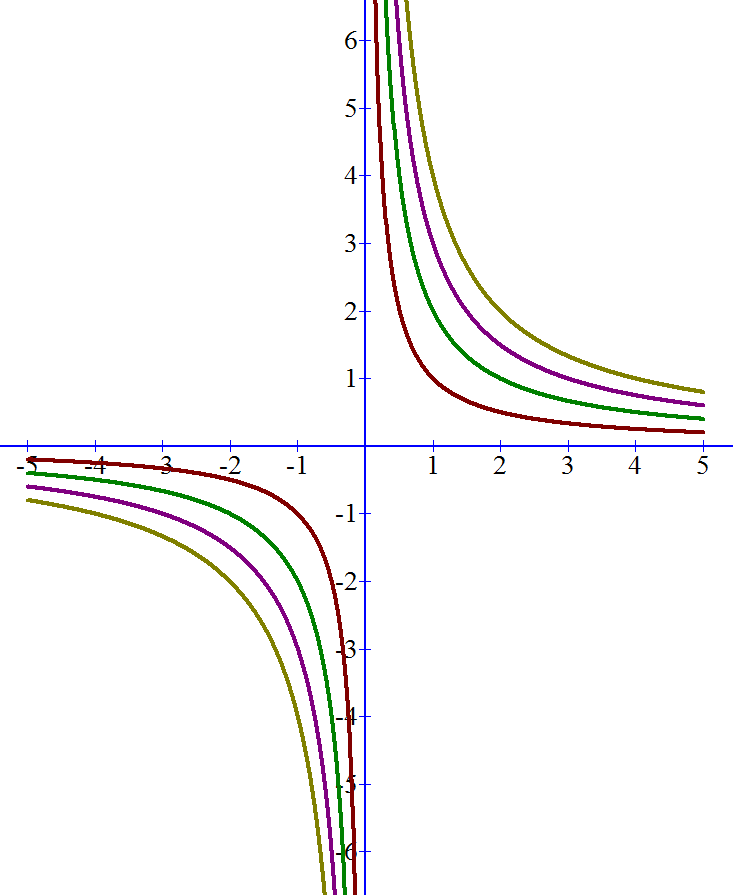 grafem fce je
hyperbola 
v I. a III. kvadrantu
x
POC 2014/15
y
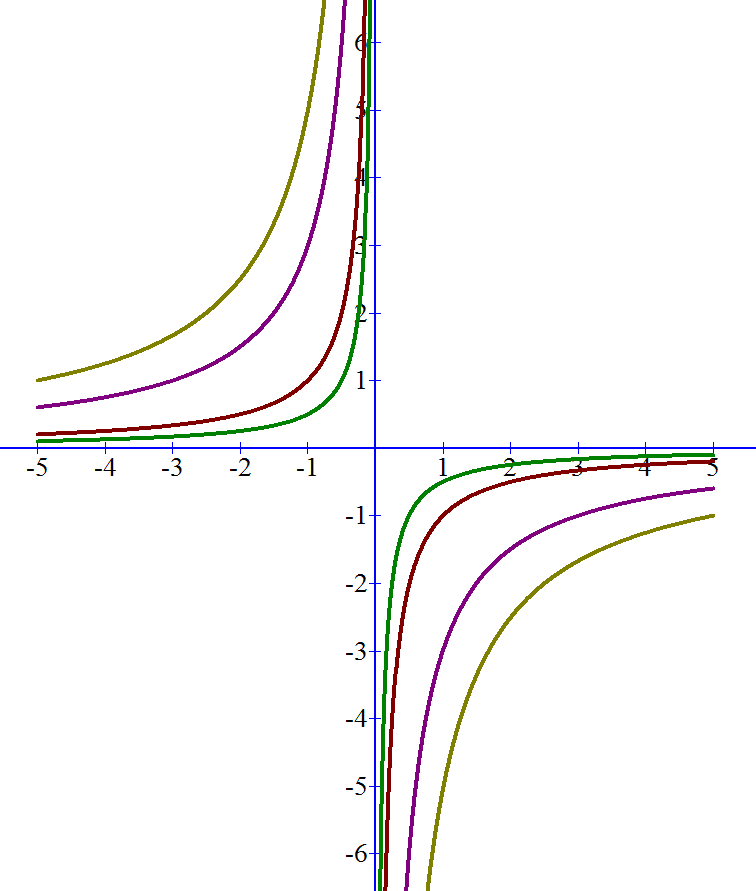 grafem fce je
hyperbola
v II. a IV. kvadrantu
x
POC 2014/15
Nepřímá úměrnost je zvláštním případem lineární lomené funkce.
Lineární lomená funkce
1)
y
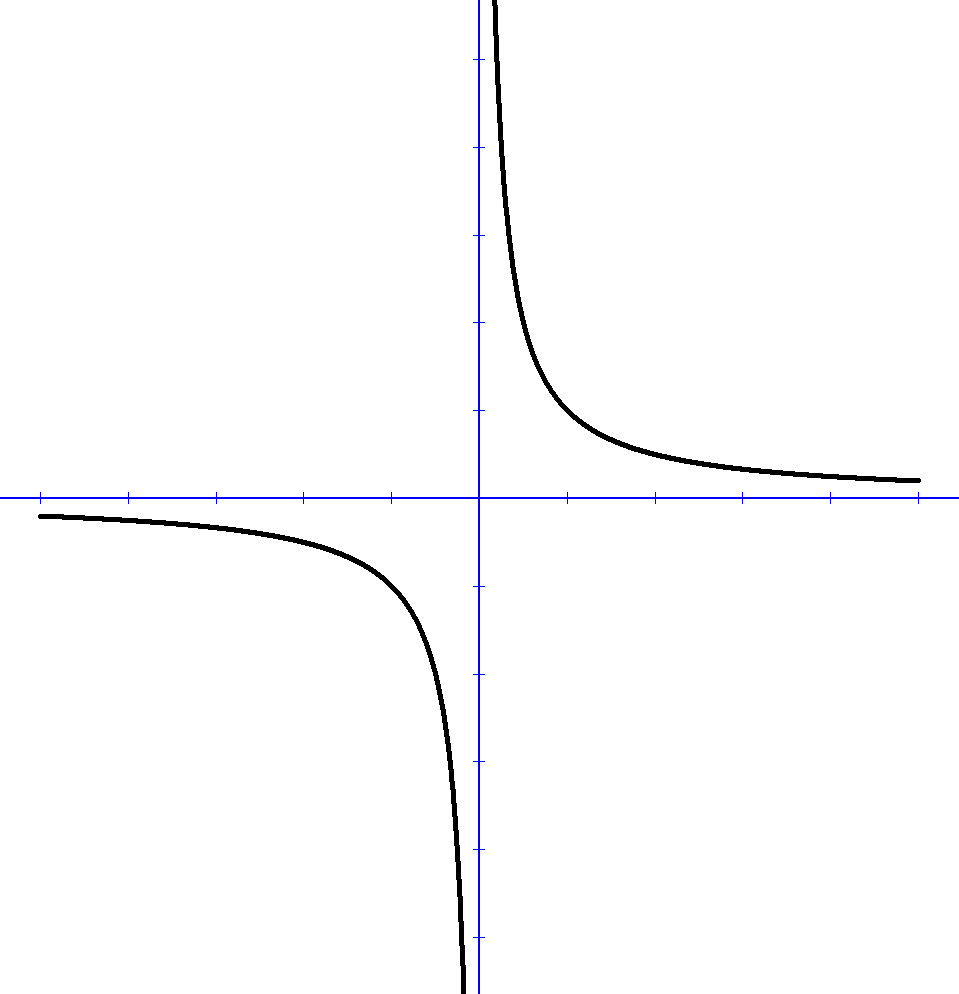 x
2)
y
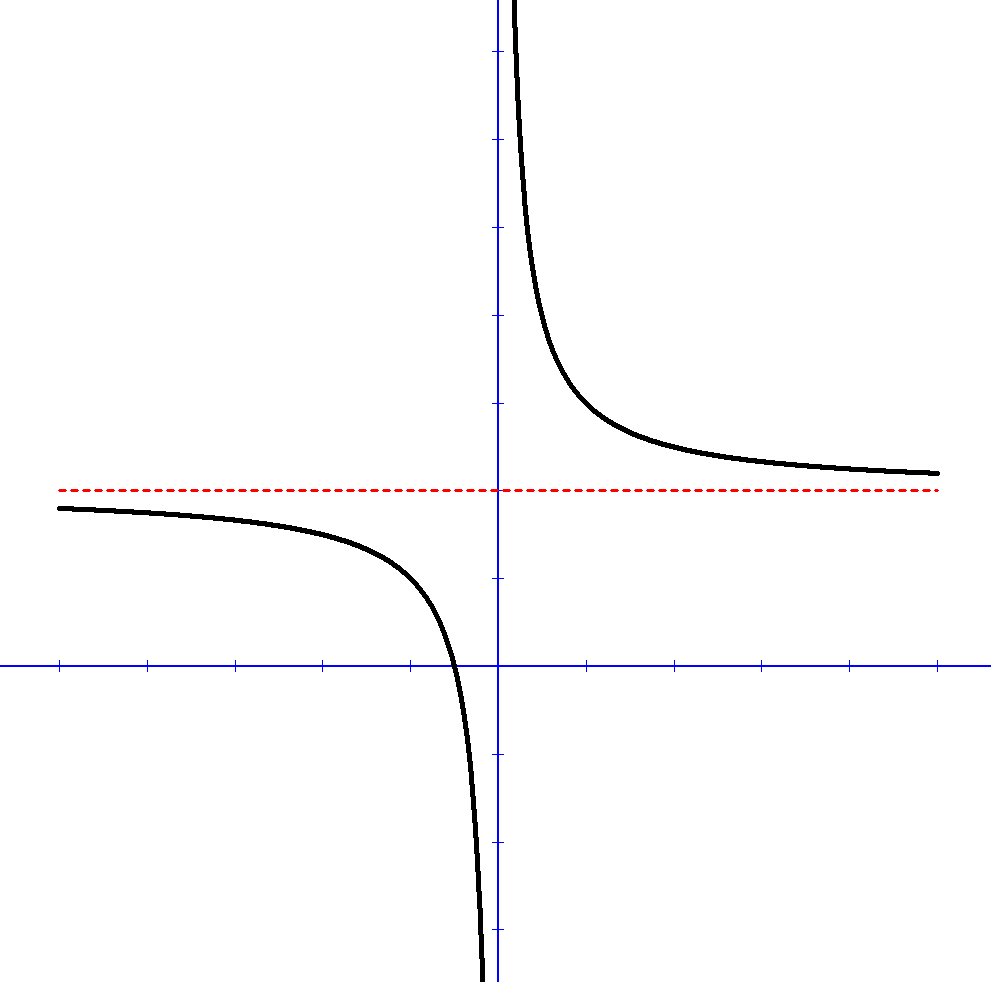 x
3)
y
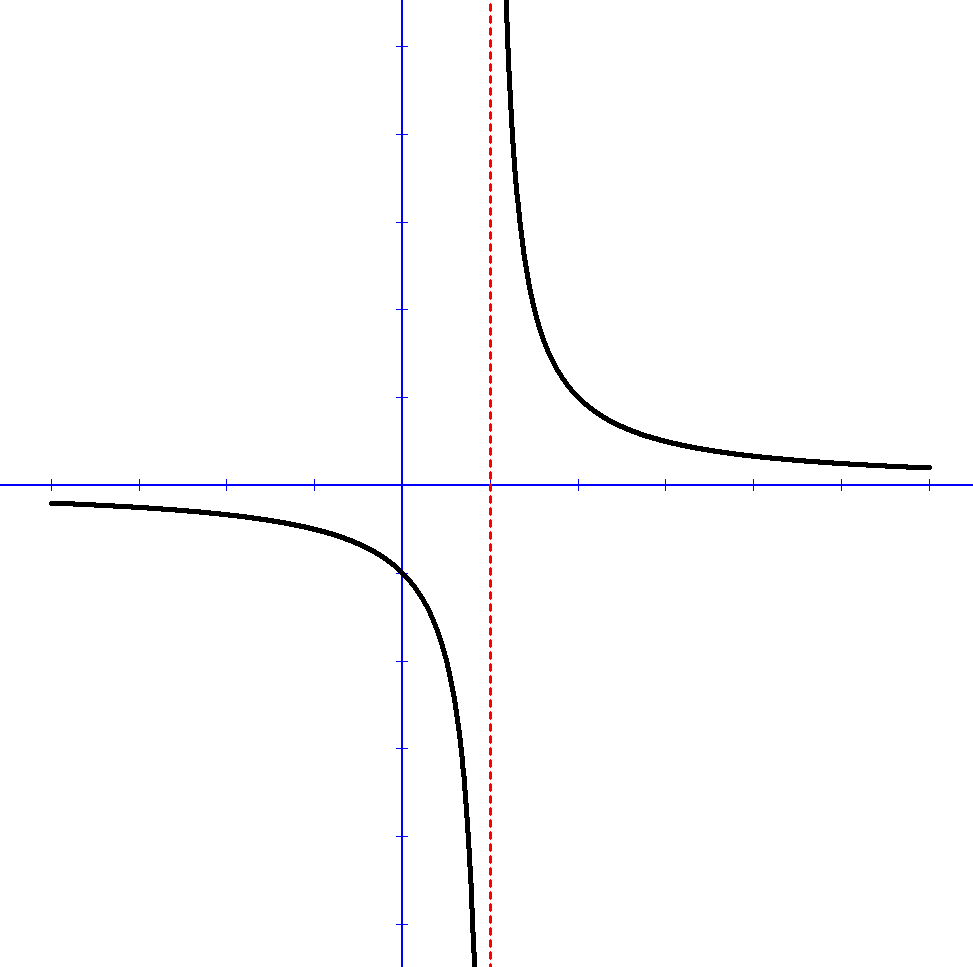 x
4)
y
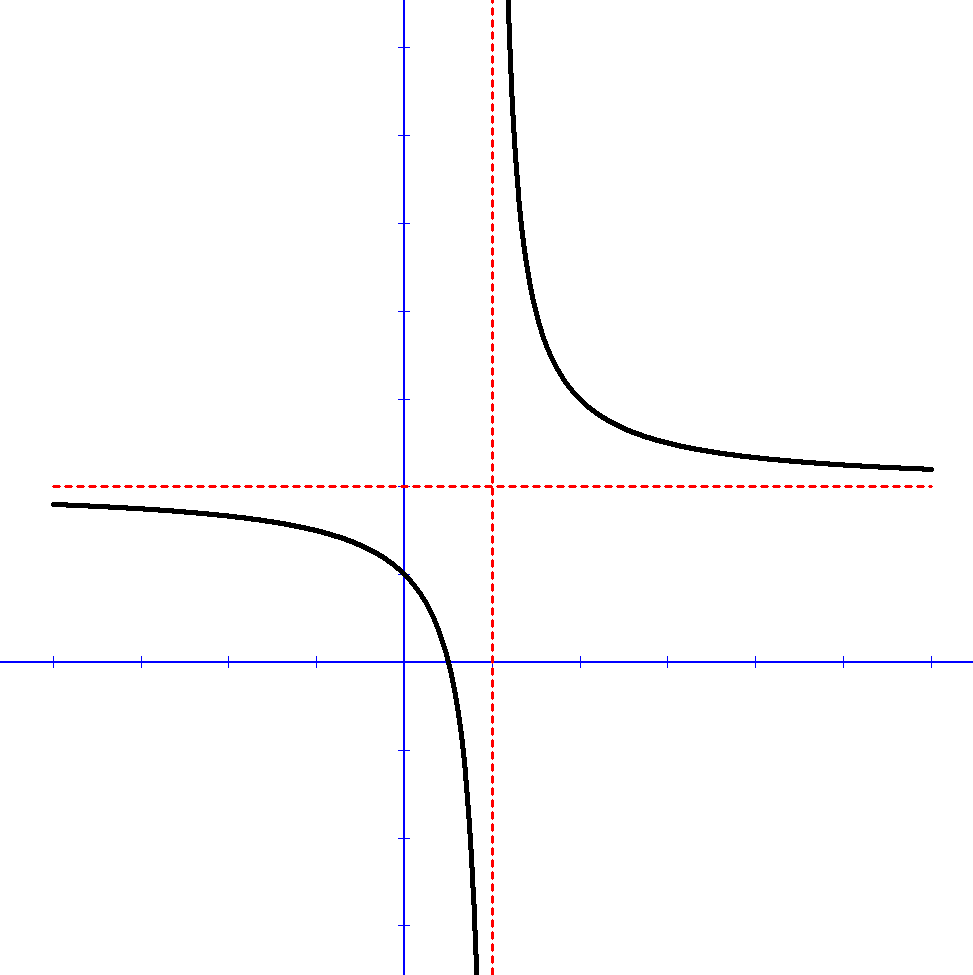 x
asymptoty